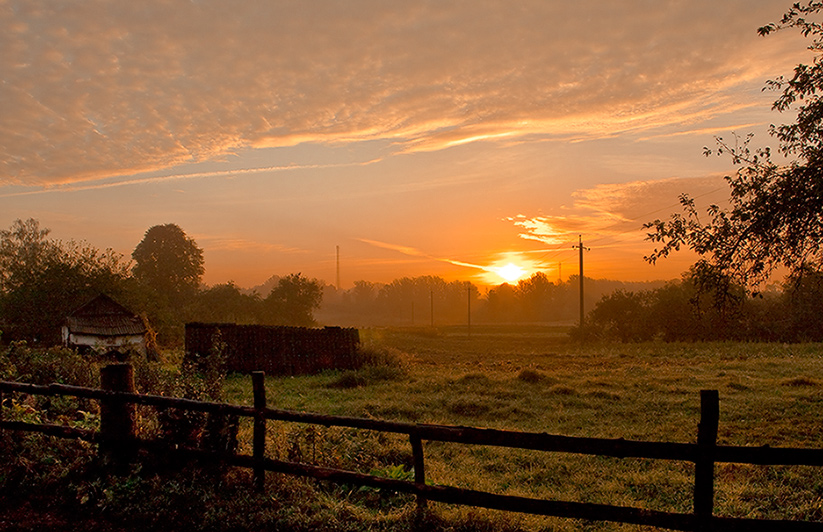 Літературне читання
2 клас 
Шевченкове слово
Урок 87
Краса рідної природи в творах  
Тараса Шевченка
Колір настрою
Налаштування на урок
Всі почули ви дзвінок – 
Він покликав на урок.
Кожен з вас приготувався,
На перерві постарався.
Тож і ми часу не гаймо,
А урок наш починаймо!
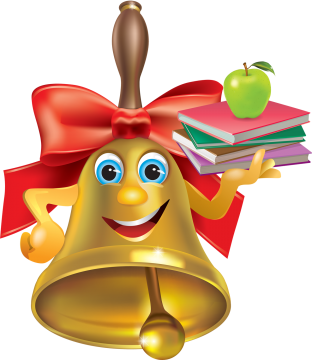 Спокій, рівновага
Завзяття, бажання діяти
Тривога, хвилювання
задоволення
Починаємо роботу виміром настрою. Вибери кружечок того кольору, який передає твій настрій на початку уроку
Дихальна вправа
Швидко і глибоко вдихни носом повітря, спокійно повільно видихаючи ротом, вимов звуки …
[а],[о],[у],[и],[і],[е].
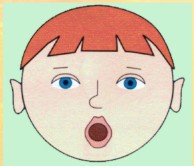 Прочитай чистомовку
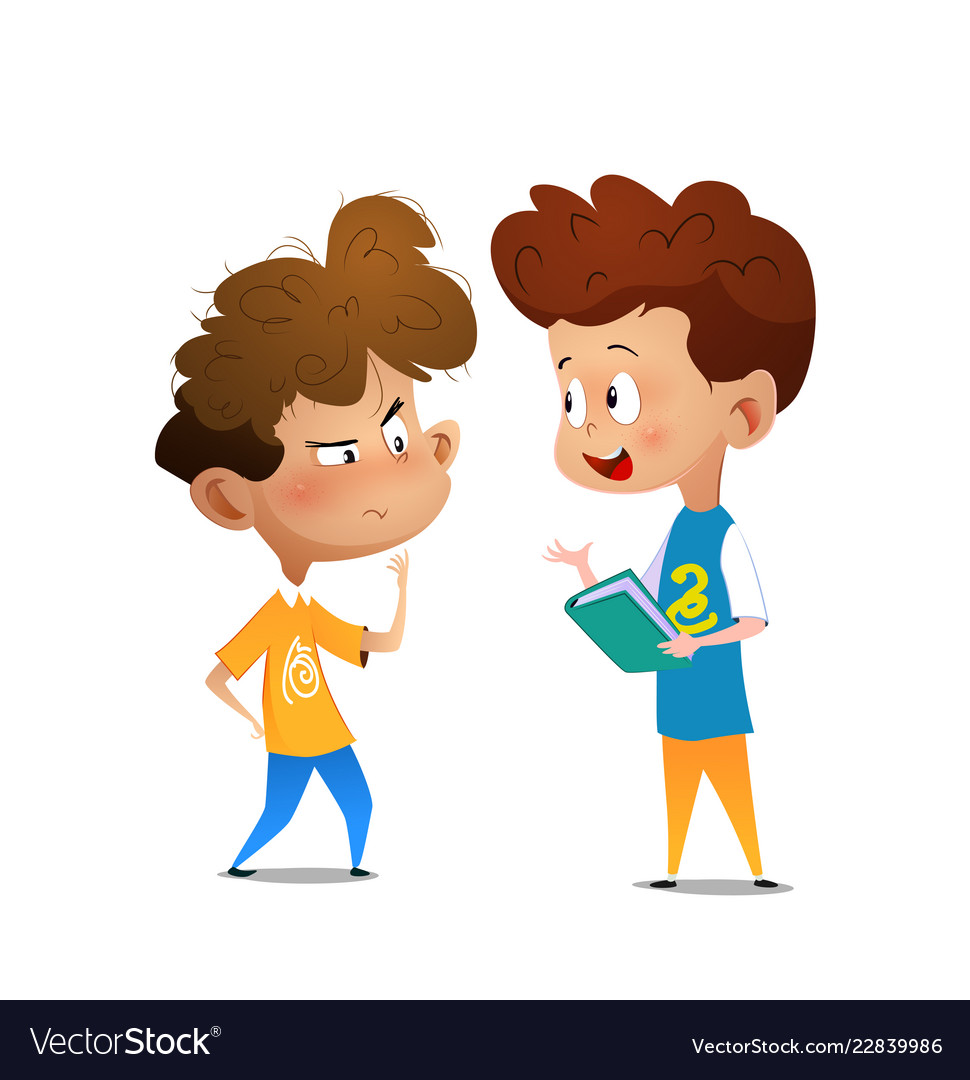 Ра-ра-ра – там високая гора.
Ро-ро-ро – у Сашка гостре перо.
Рі-рі-рі – ясне сонце угорі.
Ря-ря-ря – розлилась ясна зоря.
Ри-ри-ри – книжку в руки ти бери.
Наш сьогоднішній незвичайний друг
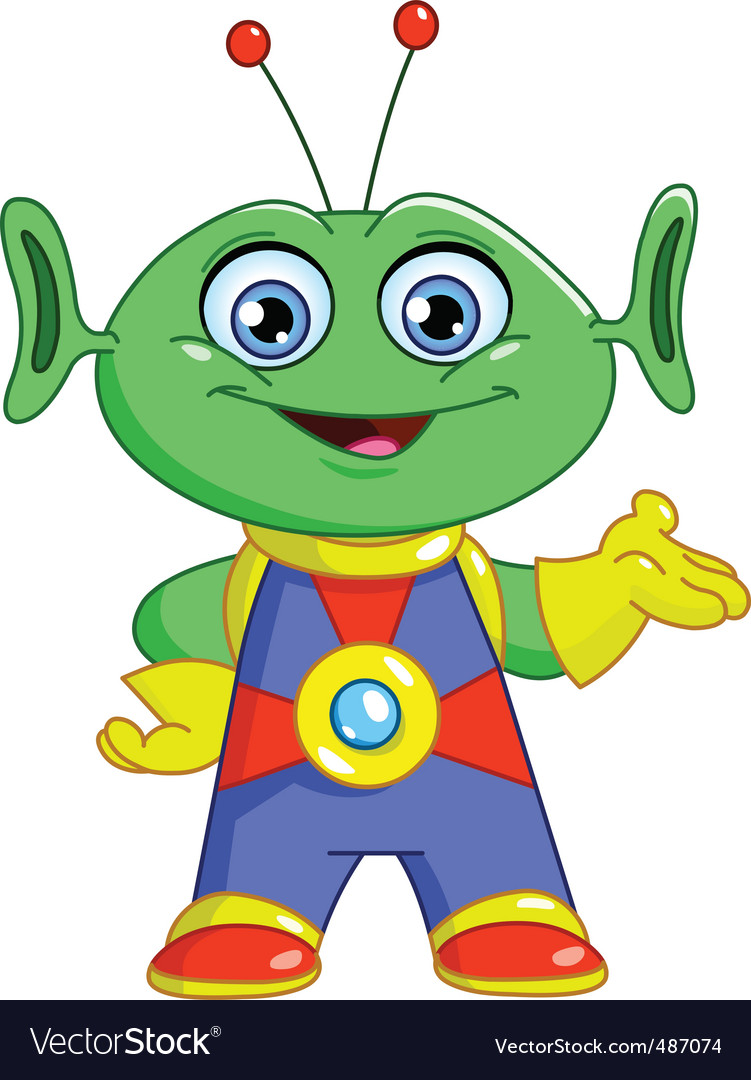 Привіт, діти! Я Марсік! Літаючи серед планет до мене дійшов сигнал – потужна емоційна хвиля. Мабуть, ви на уроці знайомитесь із дуже величною людиною. Це так? Хто може мені розповісти те, що я пропустив?
Повідомлення теми уроку
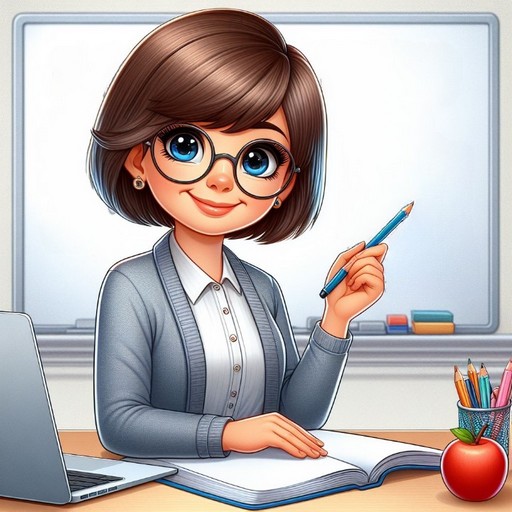 Сьогодні на уроці читання ми ознайомимося з віршами для дітей «Кобзариками» Тараса Шевченка. 
Читатимемо уривки з його творів
«Світає …» і «Встала весна …».
Вчитимемось відчувати настрій поезії про красу рідної природи.
Збірки Тараса Шевченка для дітей
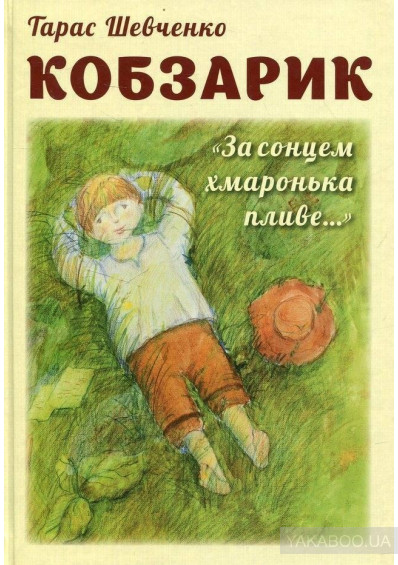 Розглянь книжки для дітей з віршами Тараса Шевченка. Особливістю книжки «Кобзарик “За сонцем хмаронька пливе…”» є її оформлення малюнками дітей Шевченкового краю, які перегукуються зі змістом віршів. Деякі з них ви можете побачити на сторінках підручника.
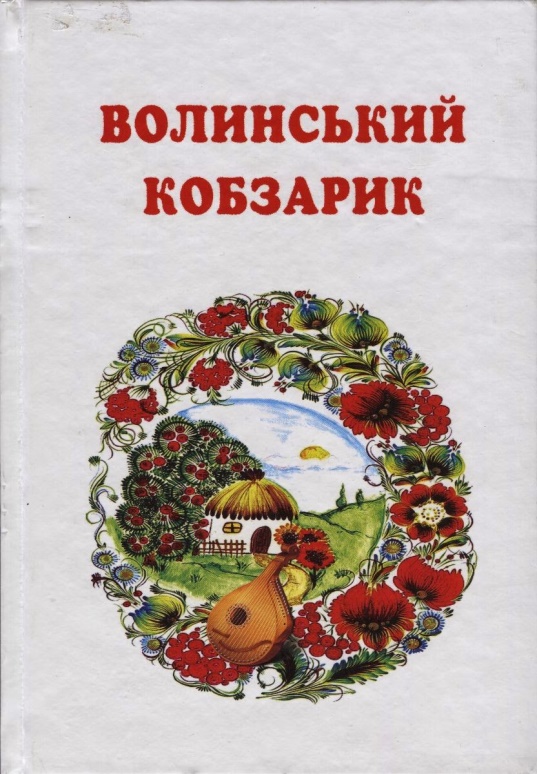 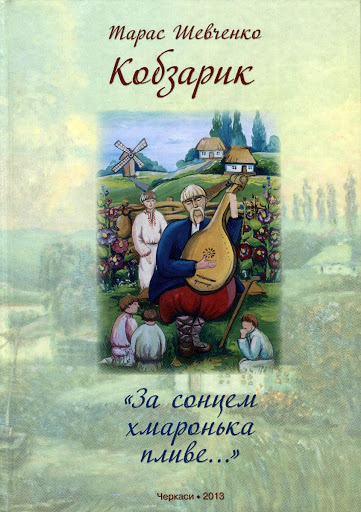 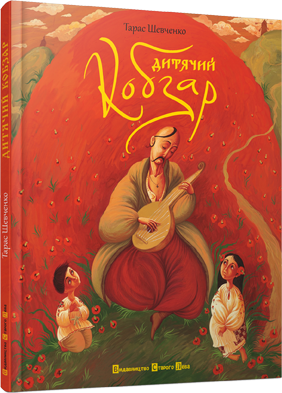 Підручник, сторінка
106
Гра «Добери антоніми»
світлий
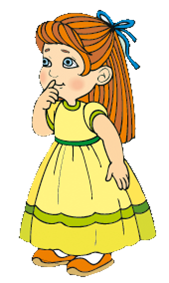 Темний — зустрічає —  тихо —  чорний —  ранок —  угору —  говорить—  сміється —
проводжає
гучно
білий
вечір
вниз
мовчить
плаче
Прочитай уривок з твору Тараса Шевченка
Зверни увагу, як мелодійно, образно звучить слово поета.
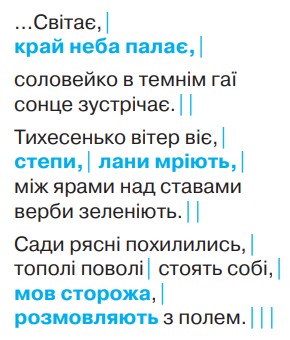 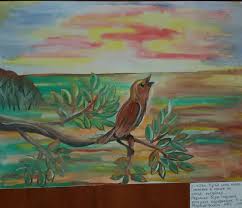 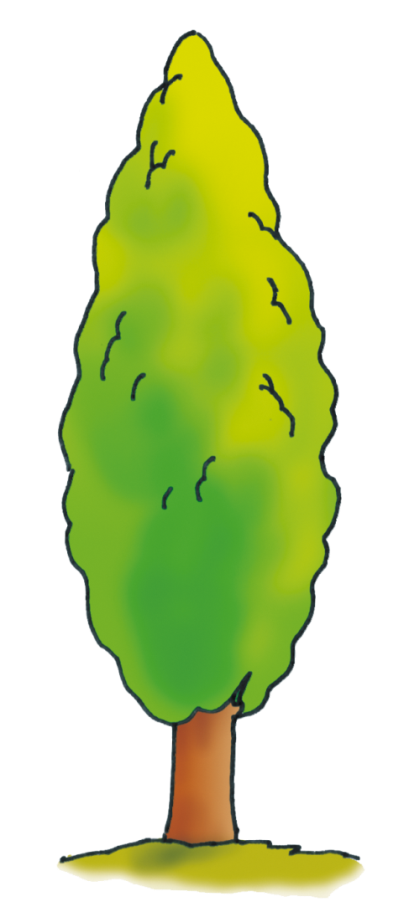 Сподобався тобі вірш? 
Який настрій він створює? 
Які картини природи описано в кожній строфі вірша? 
Пряме чи переносне значення мають виділені речення? 
У якому темпі, з яким почуттям краще прочитати вірш?
Підручник, сторінка
106-107
Розглянь малюнок до вірша
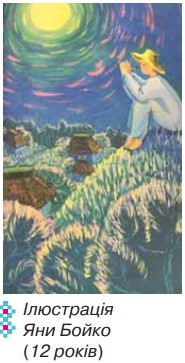 Вечір чи ранок зображено на малюнку? Хто в центрі картини? 
Який краєвид перед хлопчиком? Який, на твою думку, настрій у сопілкаря? 
Чи можна сказати, що на малюнку, як і у вірші, з любов’ю зображено рідну природу?
Ілюстрація Яни Бойко (12 років)
Підручник, сторінка
107
Прочитай уривок з твору Тараса Шевченка
Зверни увагу, як мелодійно, образно звучить слово поета.
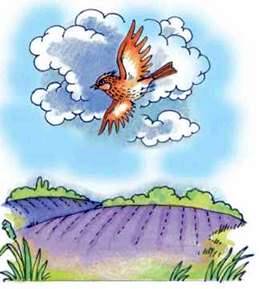 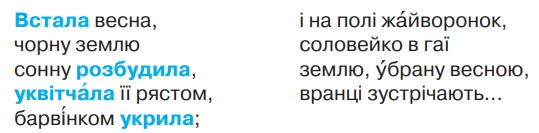 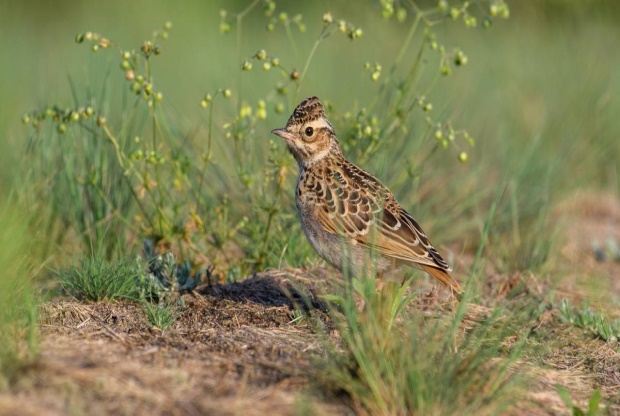 Які слова з вірша допомагають уявити весну як живу істоту? 
З яким почуттям ти прочитаєш вірш?
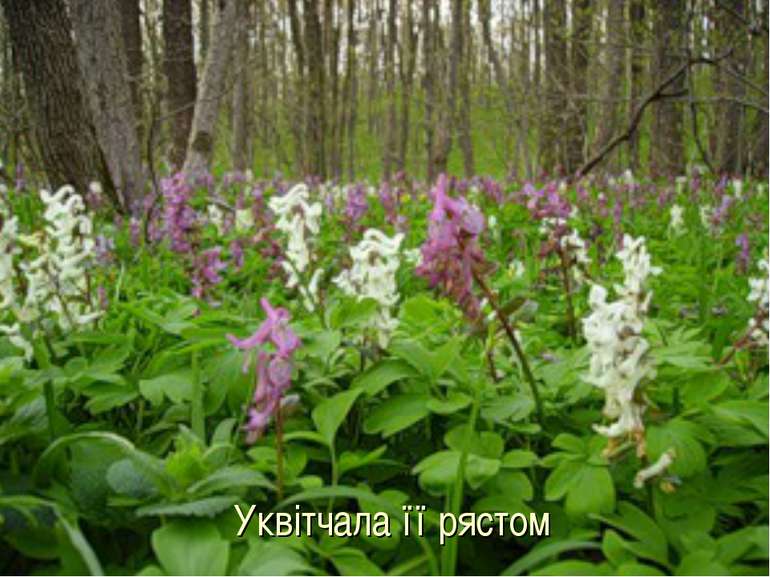 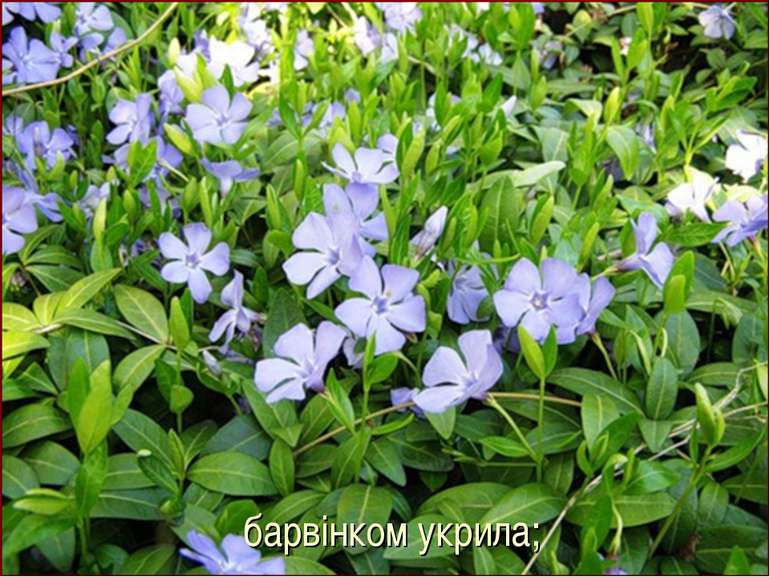 Барвінок
Ряст
Жайворонок
Підручник, сторінка
107
Домашнє завдання
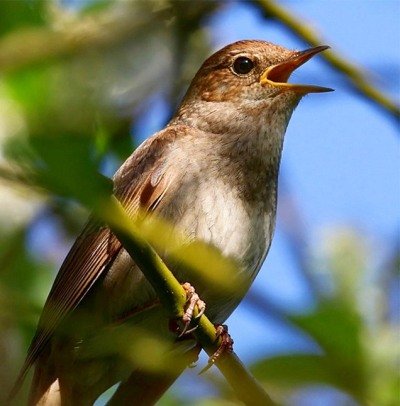 Вдома вивчи напам’ять
один із віршів 
Тараса Шевченка 
«Світає …», 
«Встала весна …»
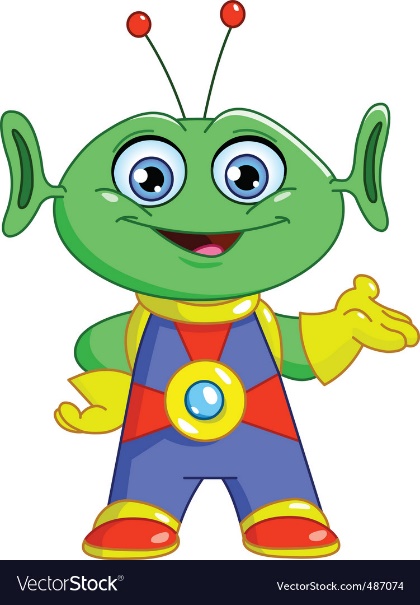 Рефлексія
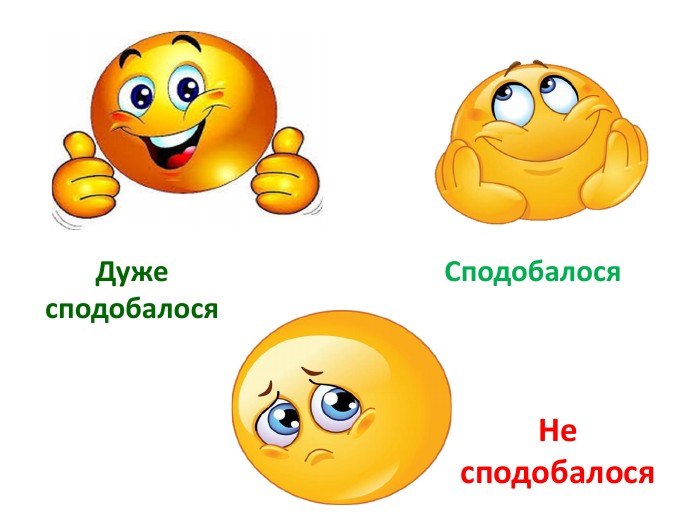